DCS Strategy/framework presentation
Branch: 
Date: 17 August 2020
INTRODUCTION
Problem Statement
The Department of Correctional Services has in place a Strategic blueprint (Vision 2068), developed which was developed in 2018. The successful implementation of Vision 2068 is dependent on strategy alignment of support and enabling function amongst others (Finance and Supply Chain). The lack of an integrated Financial Strategy as well as continuous reduction in budgets, projected Departmental expenditure that may exceed its budget allocation currently and in the foreseeable future, poses a threat in attaining the outcomes in Vision 2068. The development and implementation of an Integrated Financial Strategy will prevent the risk of strategy failure as well as improving the financial health of the department.    
 
Legislative requirements
Key legislation governing the operations of the finance function are:
Public Finance Management Act
Treasury Regulations
Preferential Procurement Policy Framework Act

Background information
2
INTRODUCTION
Background information

The strategic imperatives for Branch Finance were developed during the 2018 and 2019 planning sessions. The Branch contributes towards outcome 6, i.e. high performing ethical organisation. 

The Strategic intent of Finance included the following:

Improved compliance levels with laws and regulation
Clean audit outcomes
Increasing revenue and productivity levels
3
INTRODUCTION
Situational analysis overview

Fiscal cliff is a point when tax revenues of the State are swallowed up by amongst others, the wage bill, social security payments and debt servicing costs. This state of finances, if not resolved threatens the existence of State-led Correctional Services as we know it today. This remains the most critical driving forces for a financial strategy that will enable the achievement of Vision 2068. 

The department’s ability to comply to laws and regulations has remained stagnant as evidenced by unqualified audit outcomes, predominantly on Supply Chain Management (i.e. procurement)  

The lack of capacity and skills within the Finance function (department wide) occasioned by continued budgetary cuts on CoE calls for  rethinking of financial operating model that supports lean administration
4
PILLARS / KEY FOCUS AREAS
Goals and aspirations of Finance function
Strategic context
Assessment of performance and capabilities (internal)
Assessmement of Economy Efficiency and Effectiveness of Core operations
Stakeholder analysis and expectations
Defining Finance vision 
Identification of strategic objectives and intents
Setting strategic targets
Configuration
Review, reorganise and restructure
Define the SCM operating model (as-is vs to-be)
Identify and prioritise change initiatives
Implementation plans
High level business case
Defining roadmap and outputs
Communication strategies
Specific strategies(sourcing strategies, financial strategies, compliance frameworks, risk management)
Resourcing 
Governance structures
5
INTENDED OUTCOMES OF THE STRATEGY
What do you wish to achieve

An effective and efficient finance function that supports financial sustainability of the institution to achieve:

Improved compliance levels with laws and regulation
Clean audit outcomes
Increasing revenue and productivity levels
6
CRITICAL SUCCESS FACTORS TO MEET TARGET
What are the dependencies and requirements to deliver on the target as contained in the APP

Credible operational, procurement and spending plans 
Improved planning by programme managers and paying service providers on time 
Management support [ Being responsive to internal control deficiencies] 
Availability of resources (Human capital + software's+ budget). 
Proper coordination within functions. 
Operational Models that support mandate and vision of the department.
7
PROGRESS TO DATE ON THE STRATEGY DEVELOPMENT
Developed strategic outcomes and intents
SCM strategy developed but requires review to be aligned with the new thinking 
The Finance team to convene and finalise the integrated strategy
Consultation to be held in 4th quarter prior to approval
8
RISK MANAGEMENT
Inadequate funding 

Lack of skilled personnel 

Resistance to change 

Lack of management support
9
PROJECT PLAN TO FINALISE THE STRATEGY
What activities need to be completed between Q2 and Q4.  List these and provide timelines

Explain what you need to do (process to follow) to get the strategy approved by the end of Q4 and what goes into each quarter.

Quarter 3: Consultation with MANCO on first draft strategy, or other critical steps that are in the process.
10
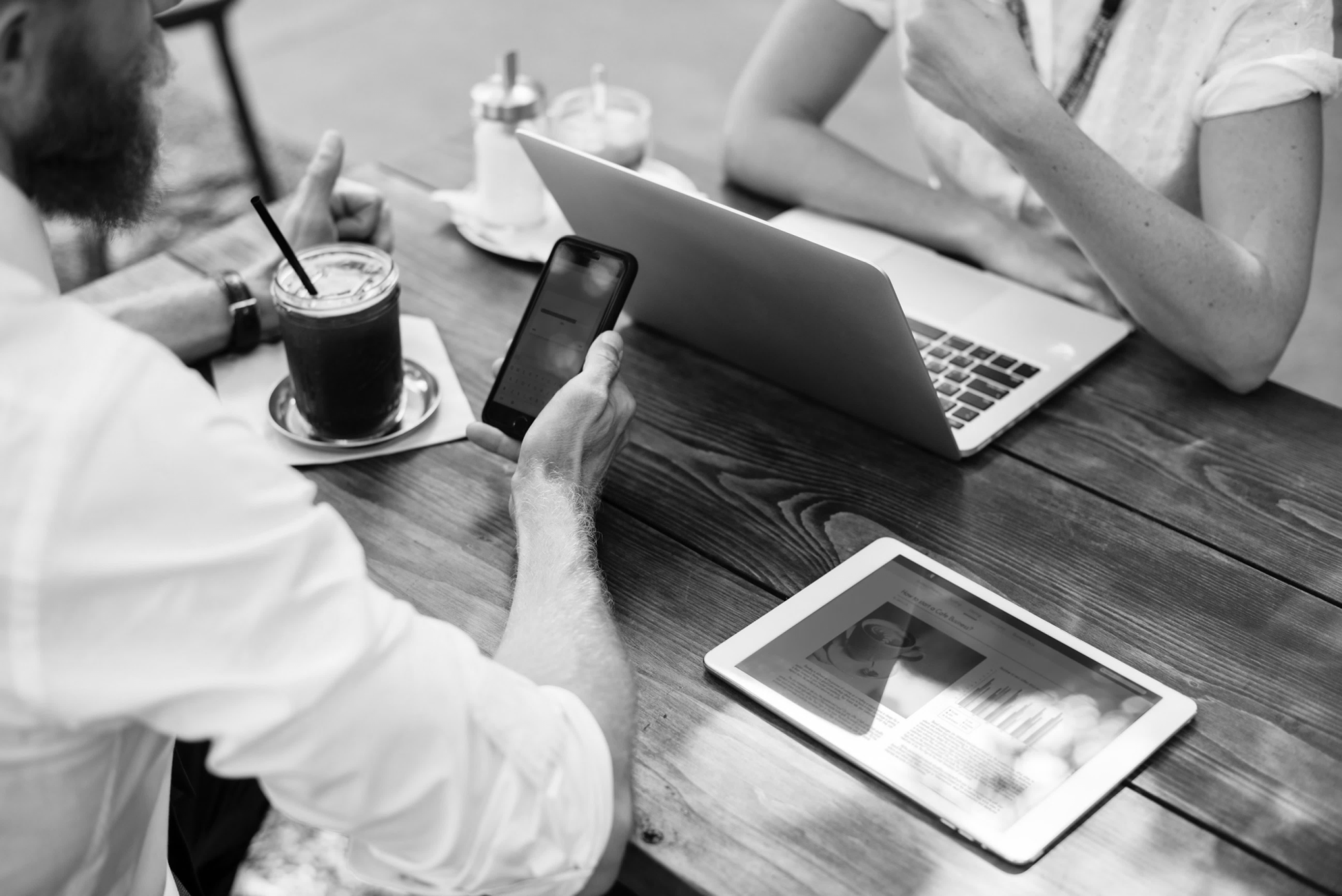 Department of Correctional Services (DCS)
Head Office: Correctional Services
124 WF Nkomo Street
WF Nkomo & Sophie De Bruyn Streets
Pretoria Central
Private Bag X136
Pretoria
0001
Website: http://www.dcs.gov.za
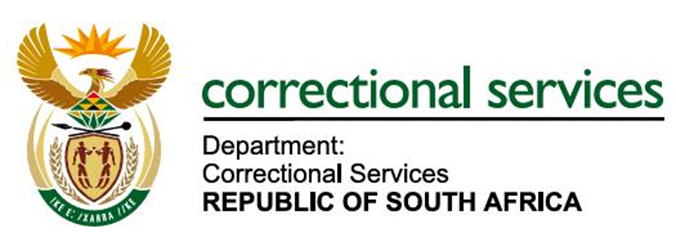